ĐÁP CA
Sau Chúa Nhật I 
Mùa vọng
Thứ Hai
Sau Chúa Nhật I 
Mùa vọng
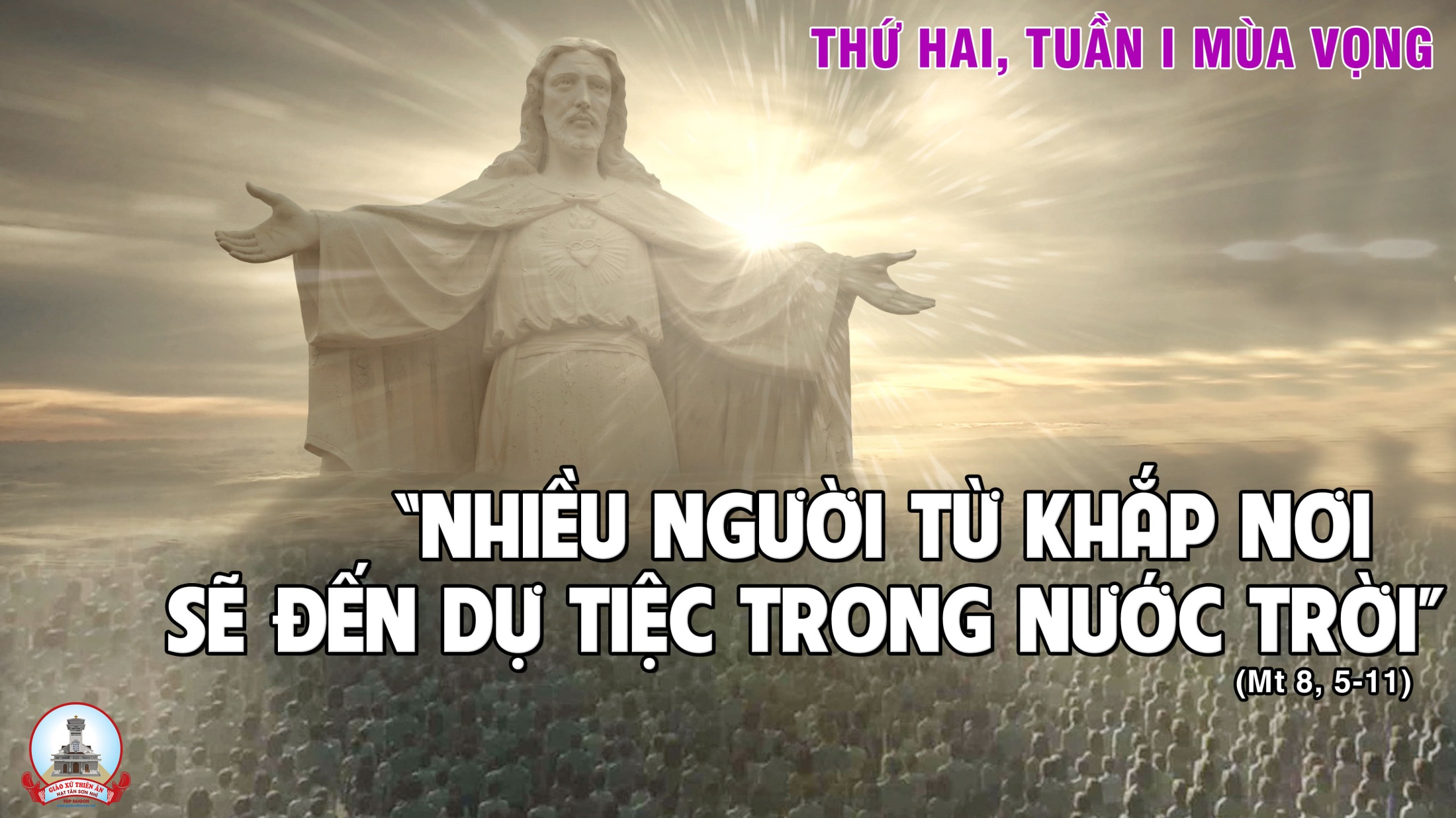 Đáp ca: 
Ta vui mừng trẩy lên đền thánh Chúa.
Alleluia-alleluia: Lạy Chúa là Thiên Chúa chúng con, xin ngự đến mà giải thoát chúng con; xin tỏ ánh tôn nhan rạng ngời, để chúng con được ơn cứu độ. Alleluia.
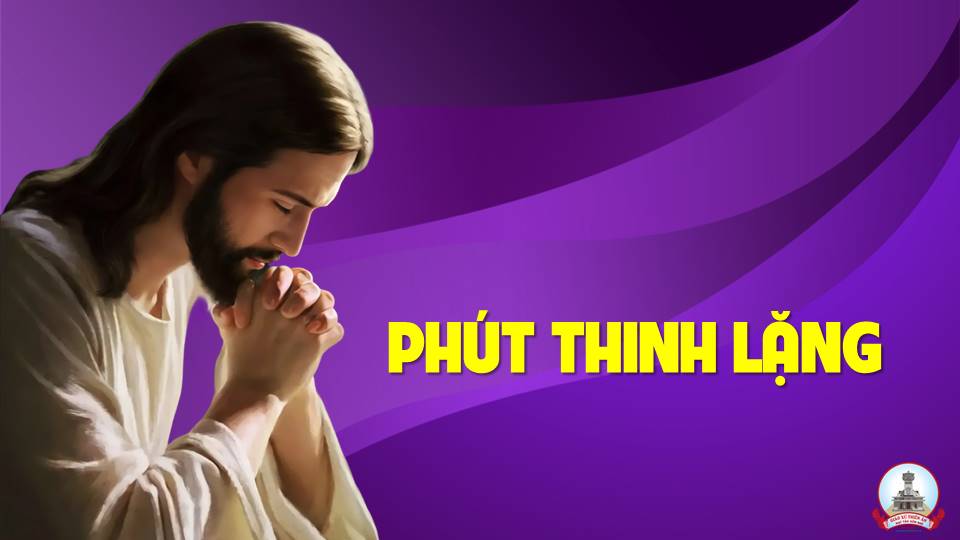 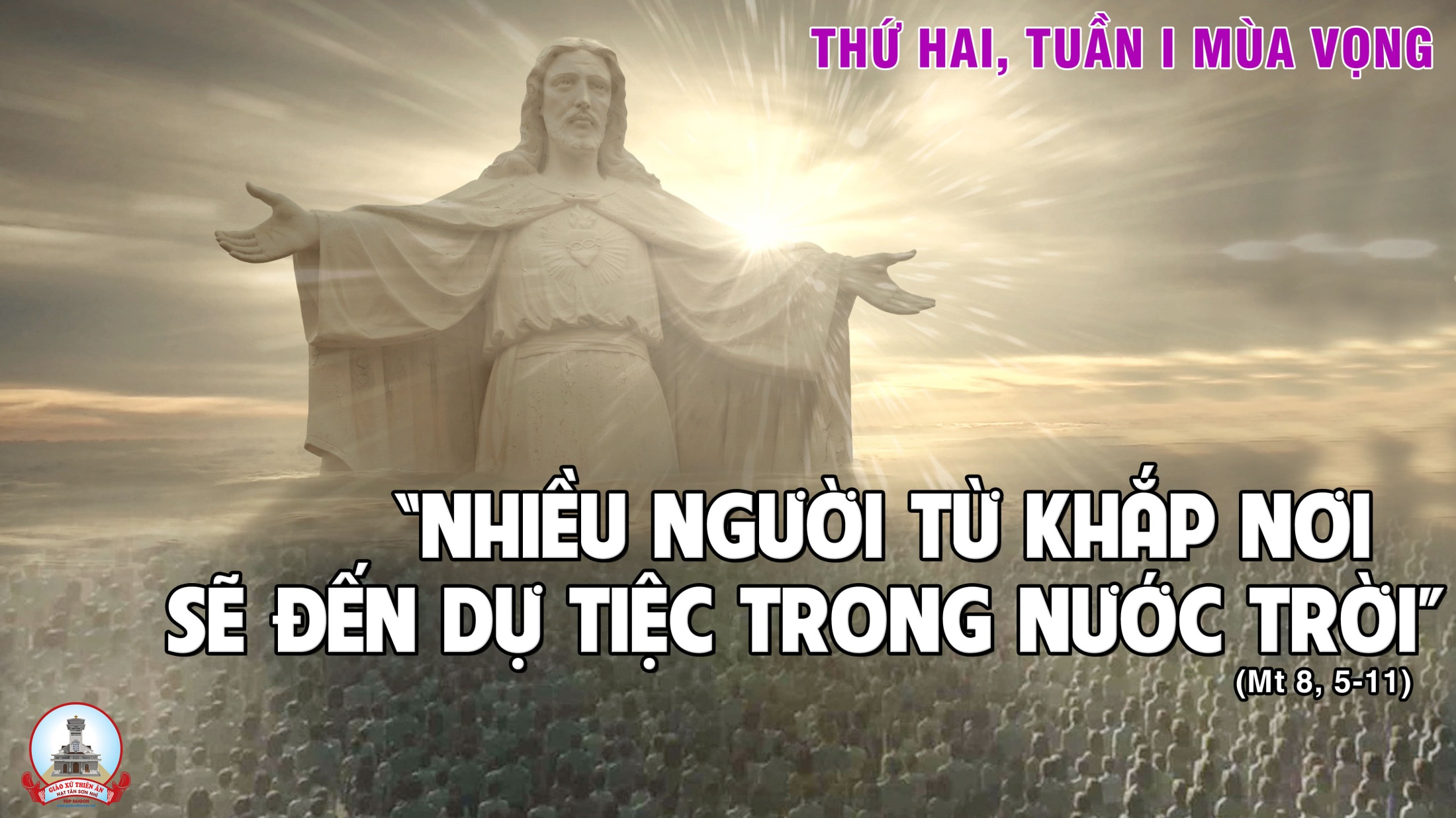 Thứ Ba
Sau Chúa Nhật I
Mùa Vọng
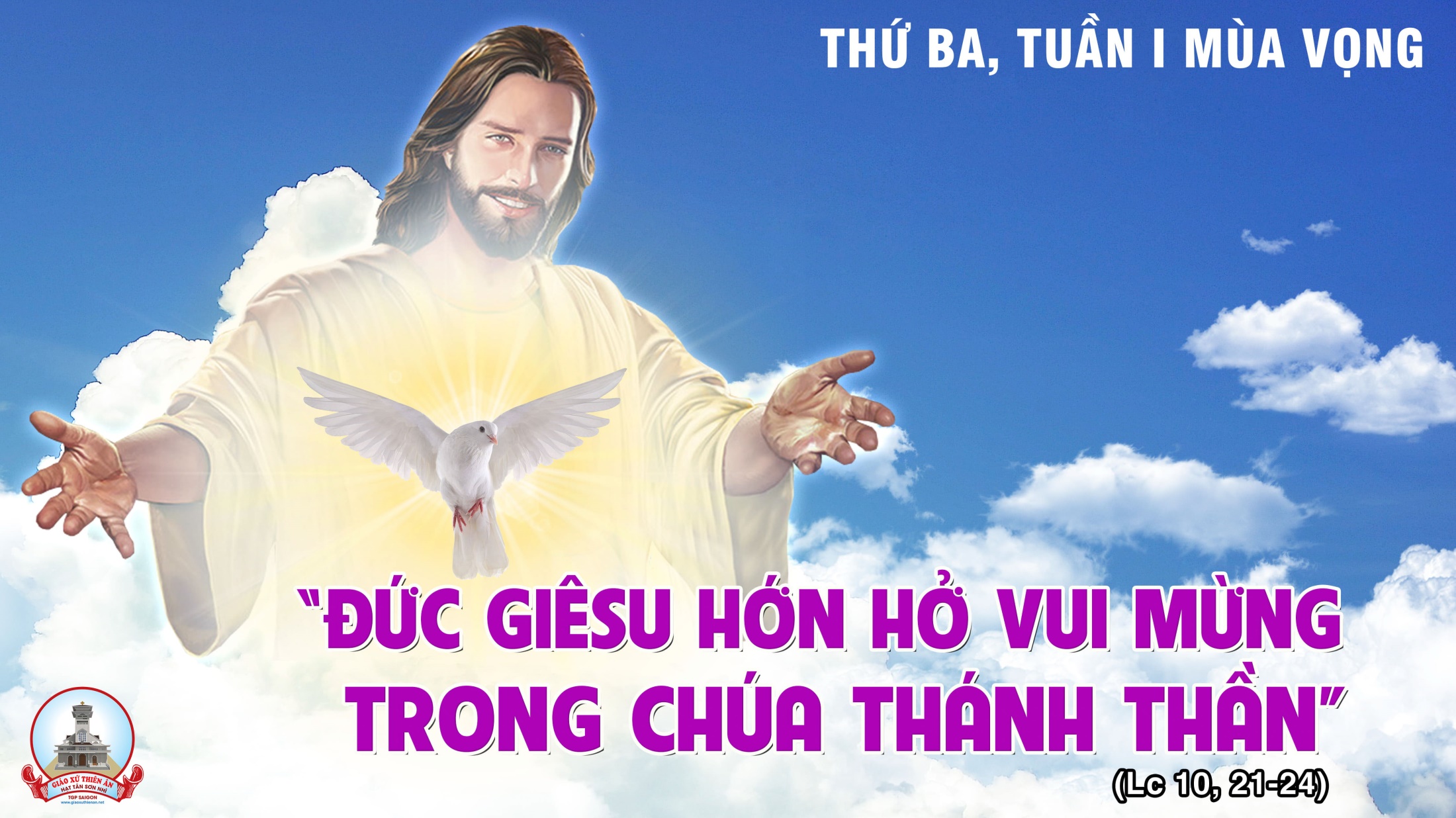 Đáp ca: Triều đại Người, đua nở công lý, và thái bình thịnh trị đến muôn đời.
Alleluia-alleluia: Kìa Chúa chúng ta ngự đến uy quyền, sẽ chiếu tỏa ánh quang cho tôi tớ Người rạng ngời đôi mắt. Alleluia
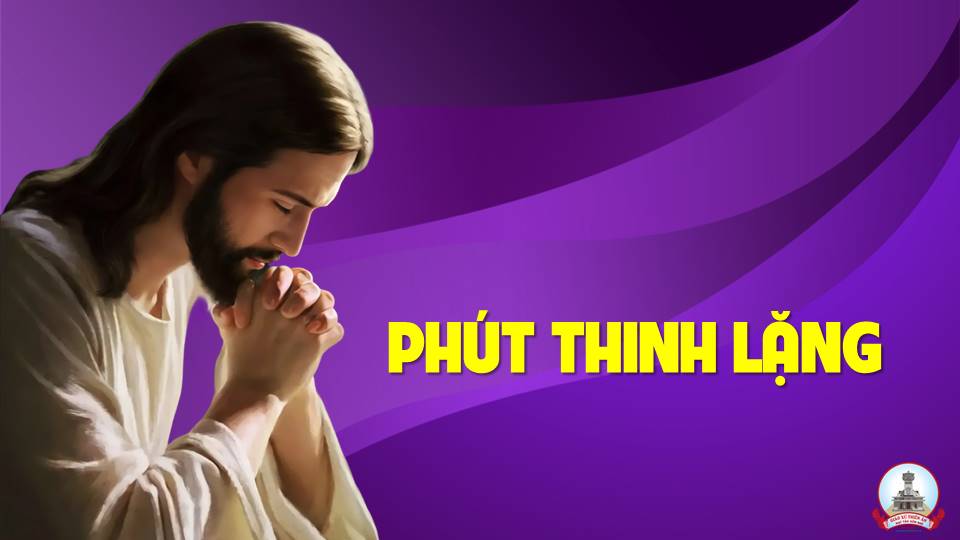 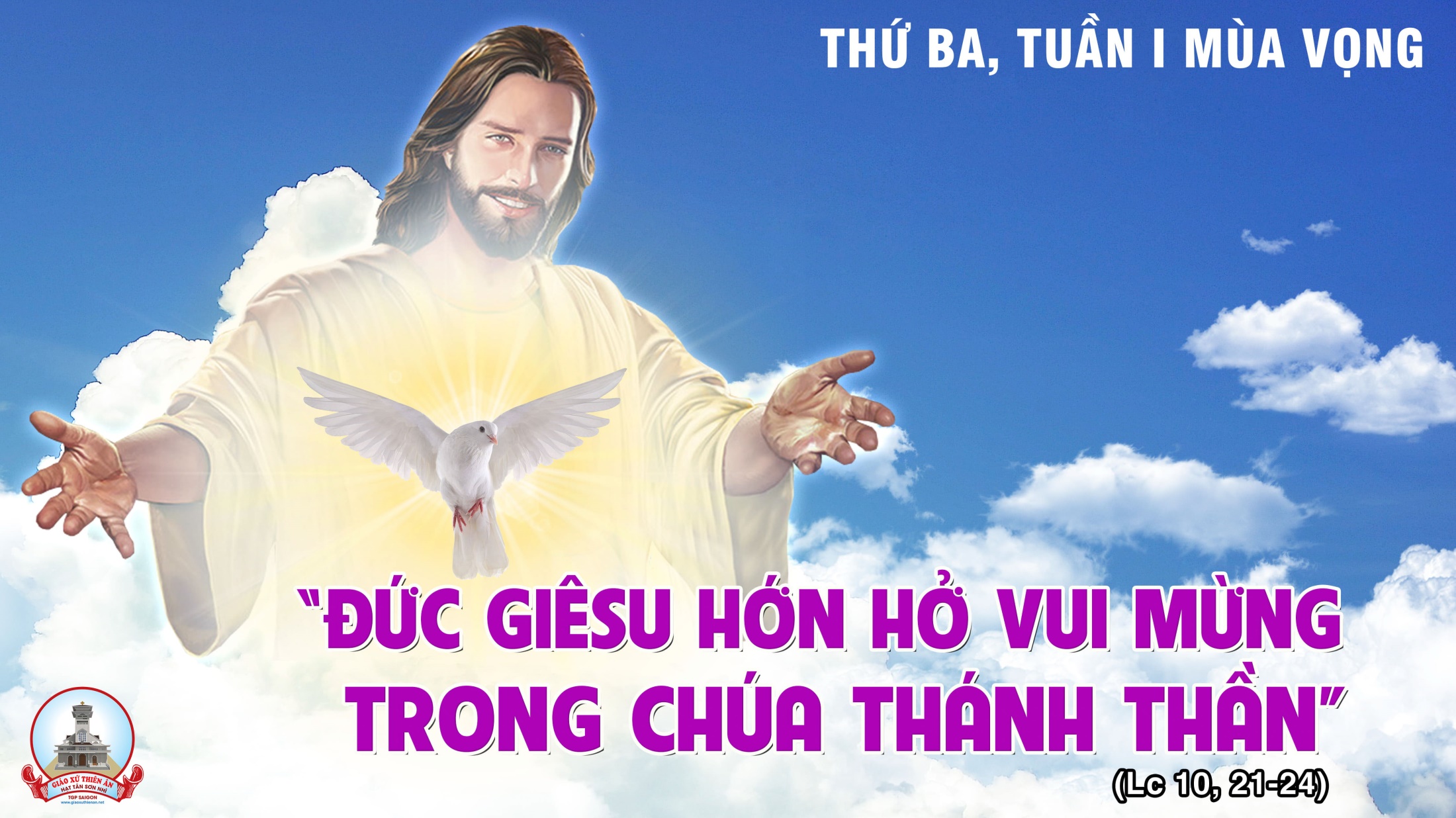 Thứ Tư, Sau Chúa Nhật I 
Mùa vọng
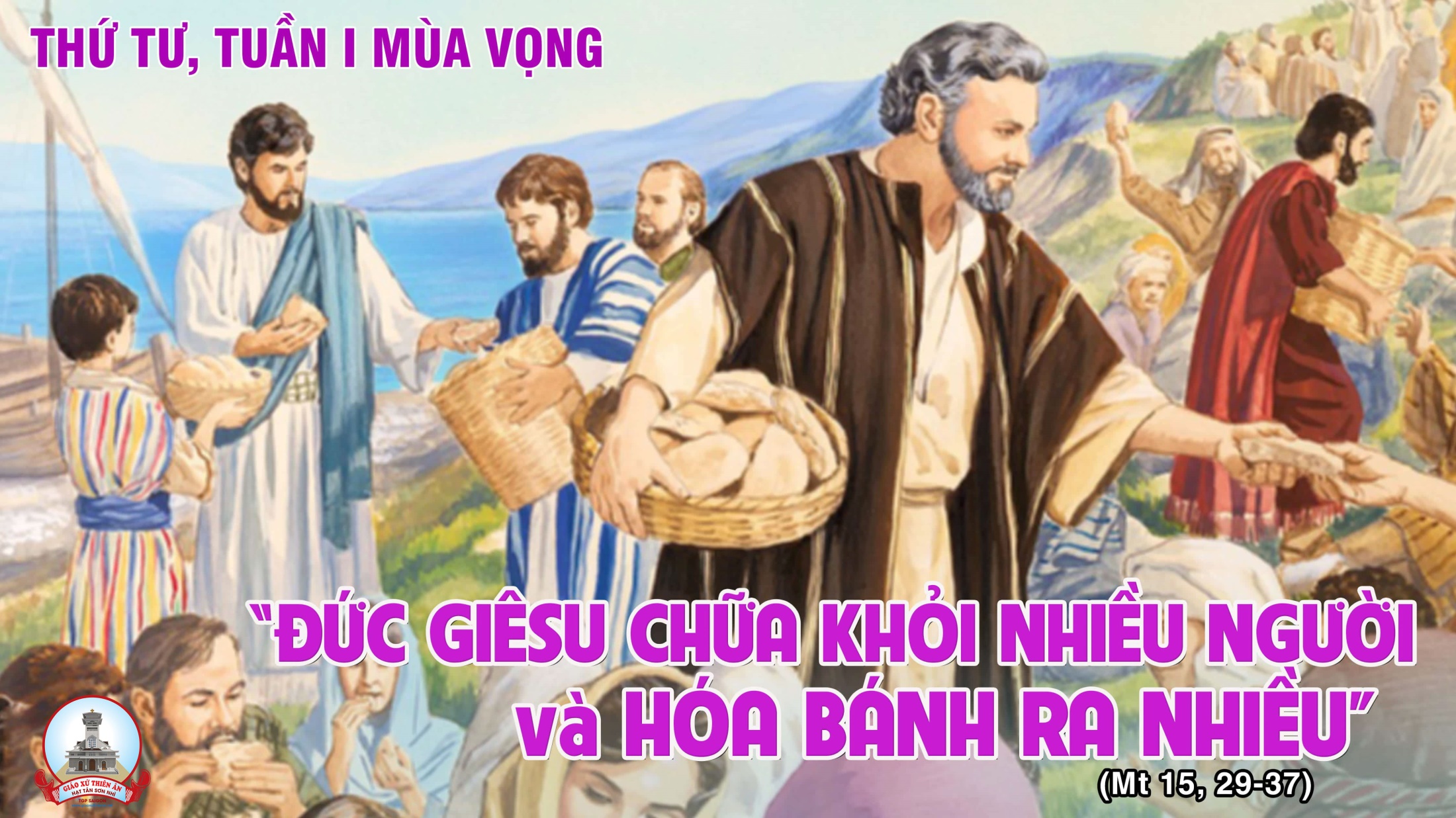 Đáp ca: Này tôi được ở đền Người những ngày tháng, những năm dài triền miên.
Alleluia-alleluia: Kìa Chúa đến cứu độ dân Người; phúc thay ai sẵn sàng nghênh đón Chúa. Alleluia.
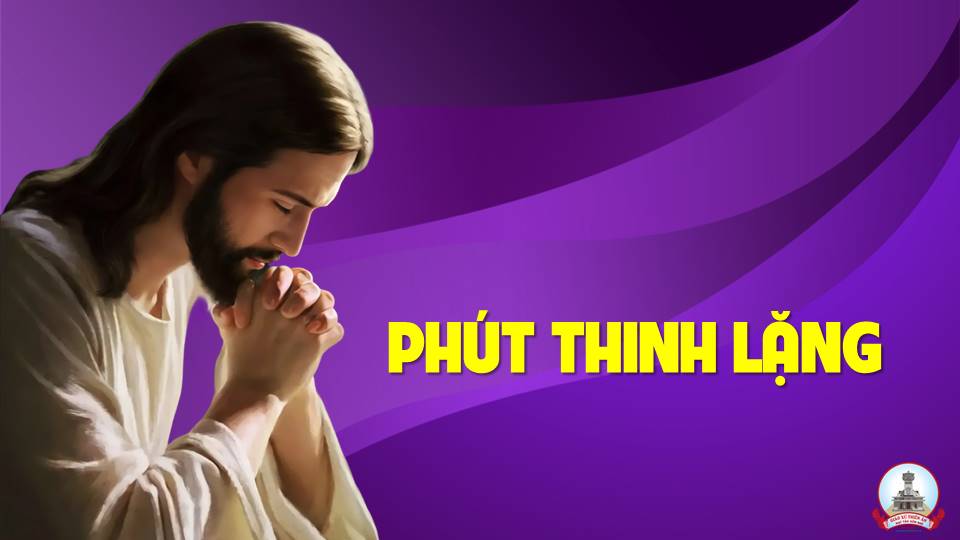 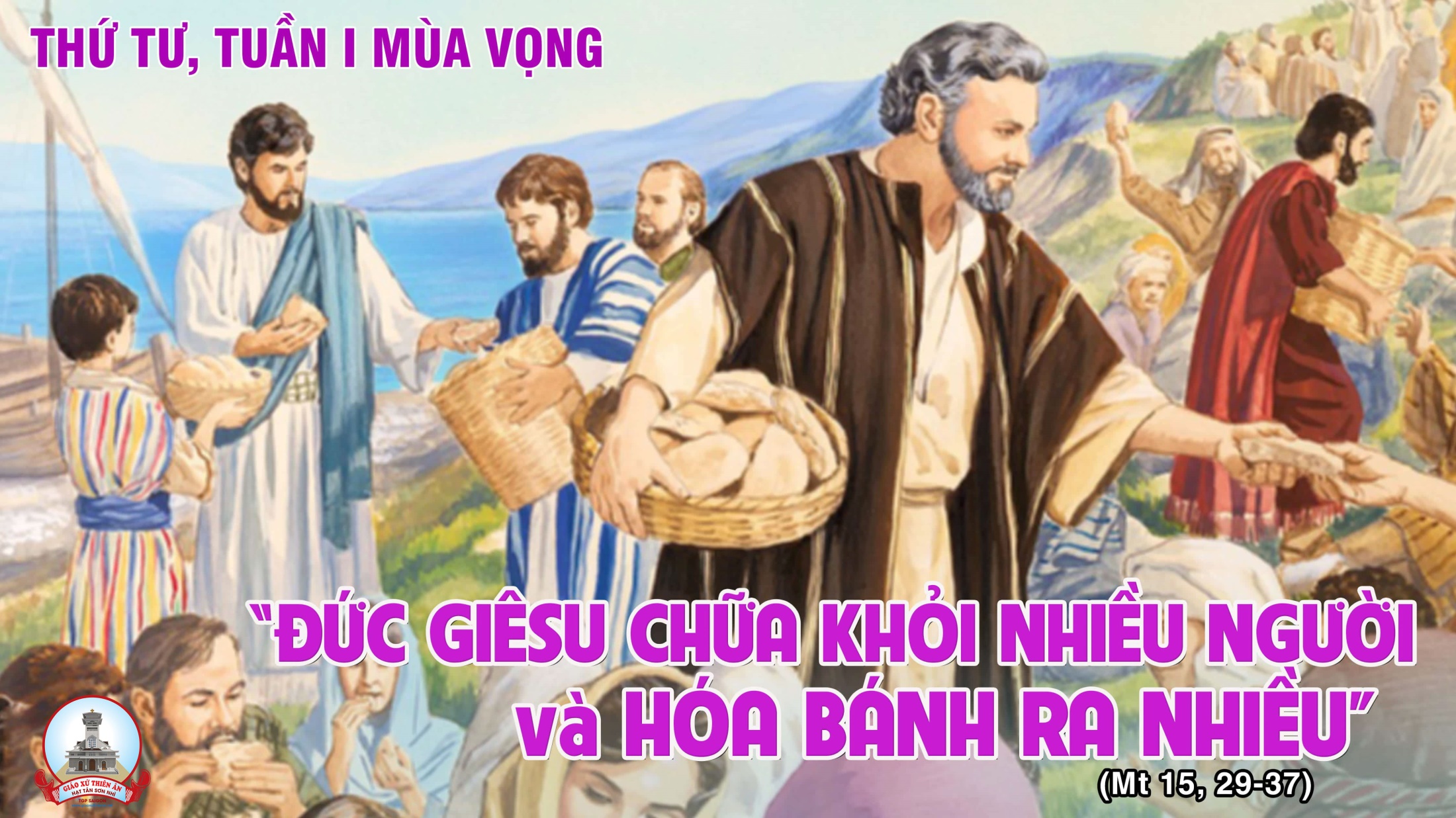 Thứ năm
Sau Chúa Nhật I 
Mùa vọng
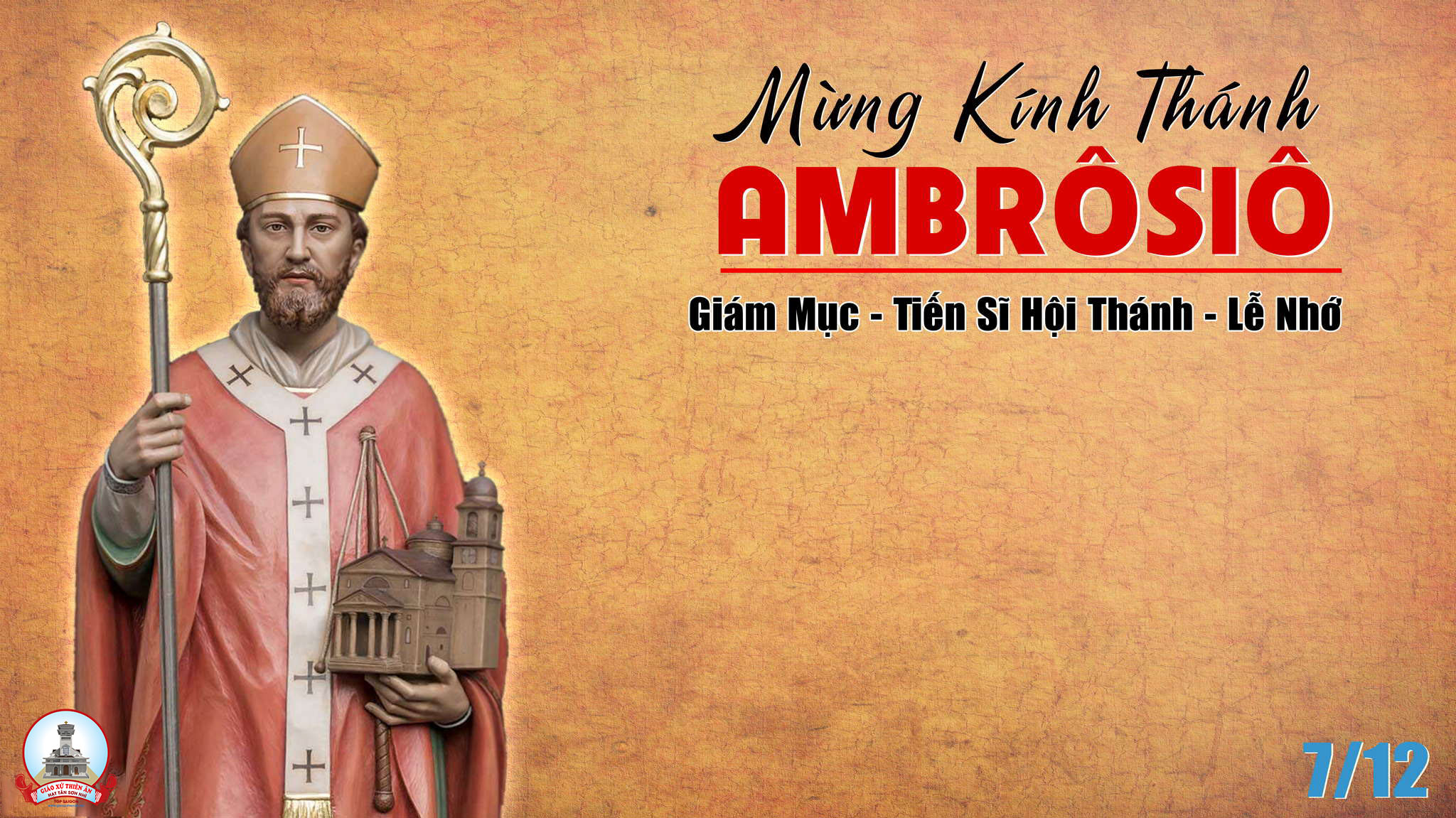 Đáp ca : Nguyện xin Chúa tuôn đổ phúc lành, cho người tiến vào đây nhân danh Chúa.
Alleluia-alleluia:  Hãy tìm gặp Đức Chúa khi người còn cho gặp, kêu cầu Người lúc Người ở kề bên. Alleluia.
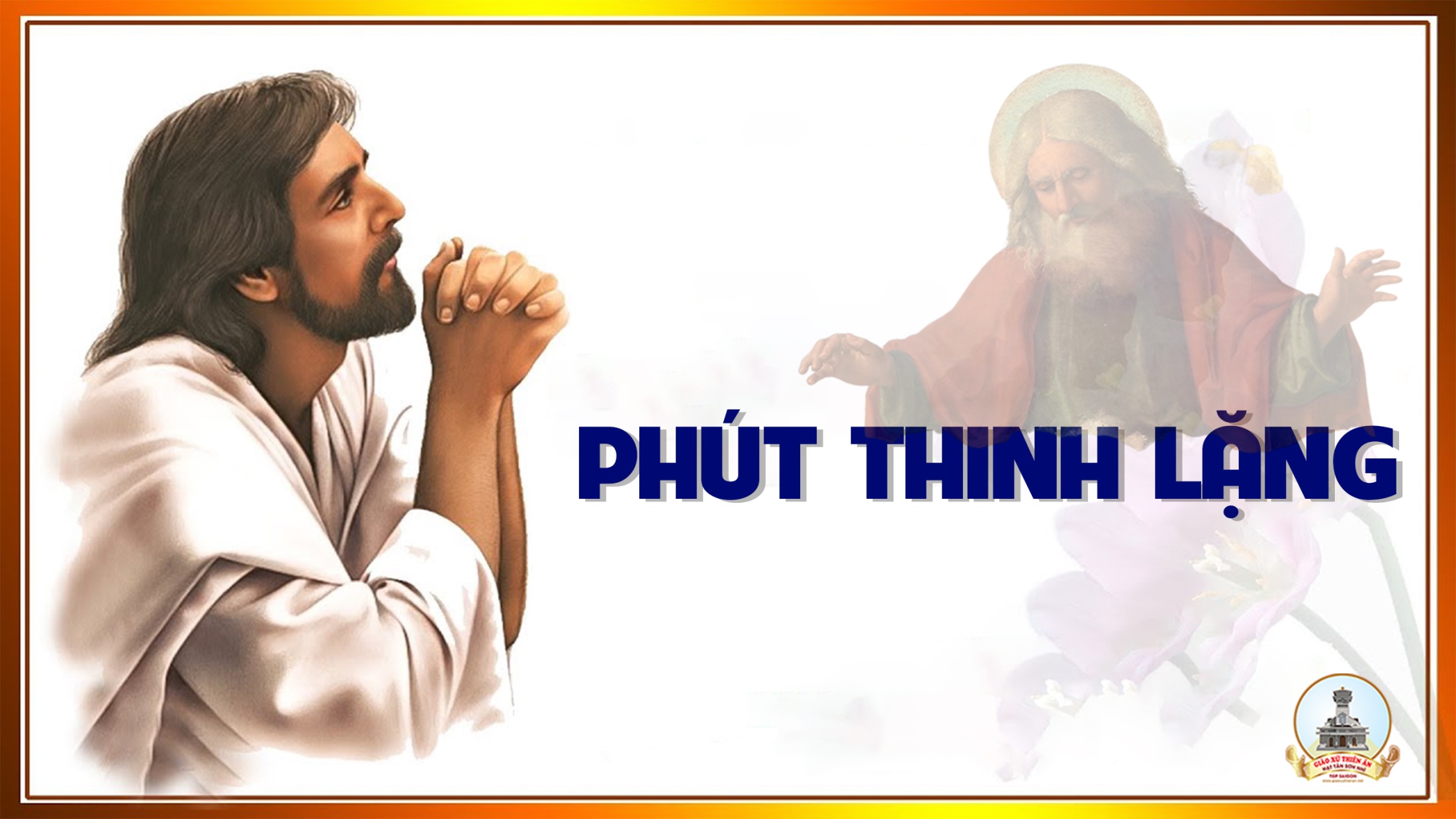 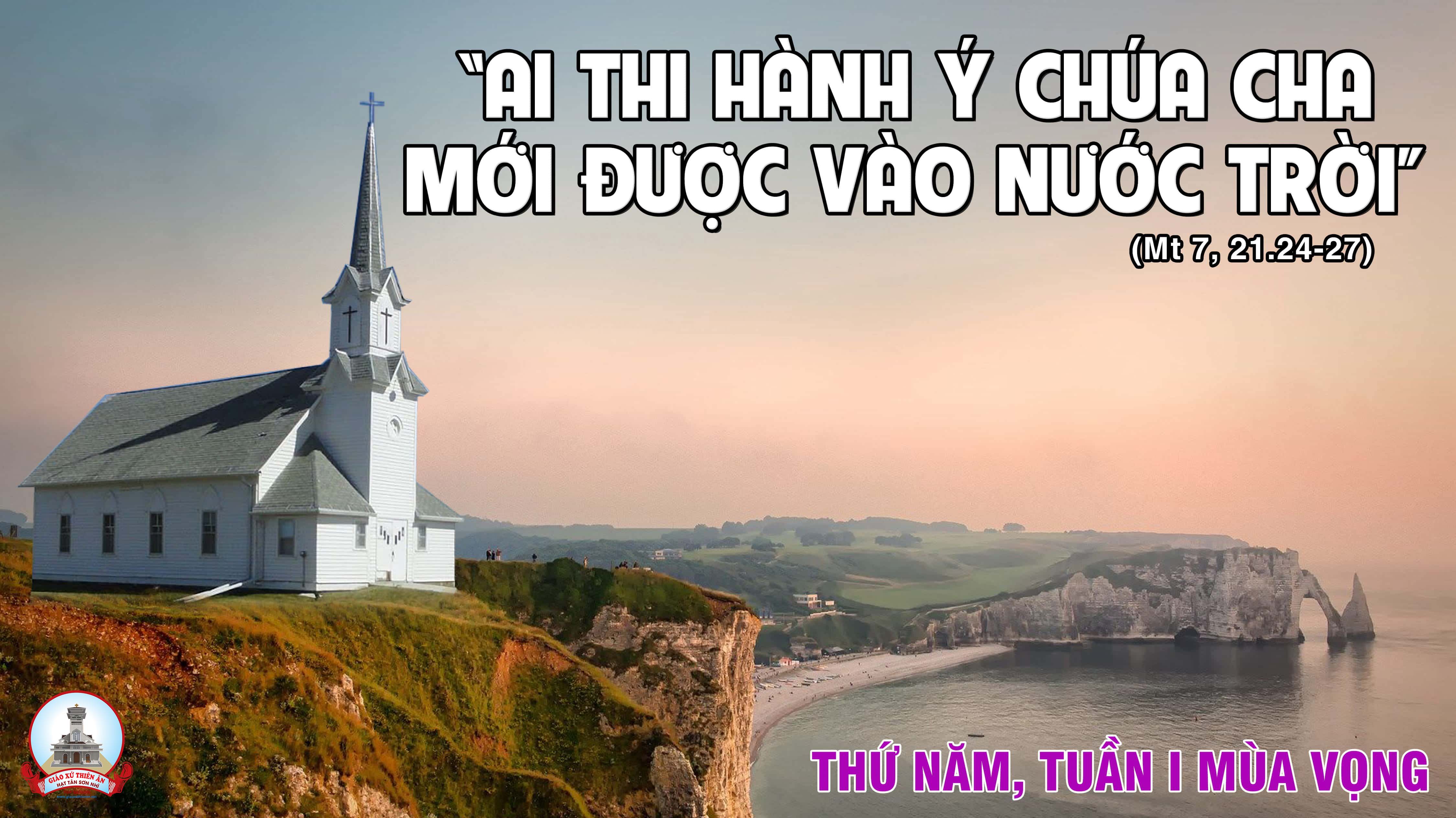 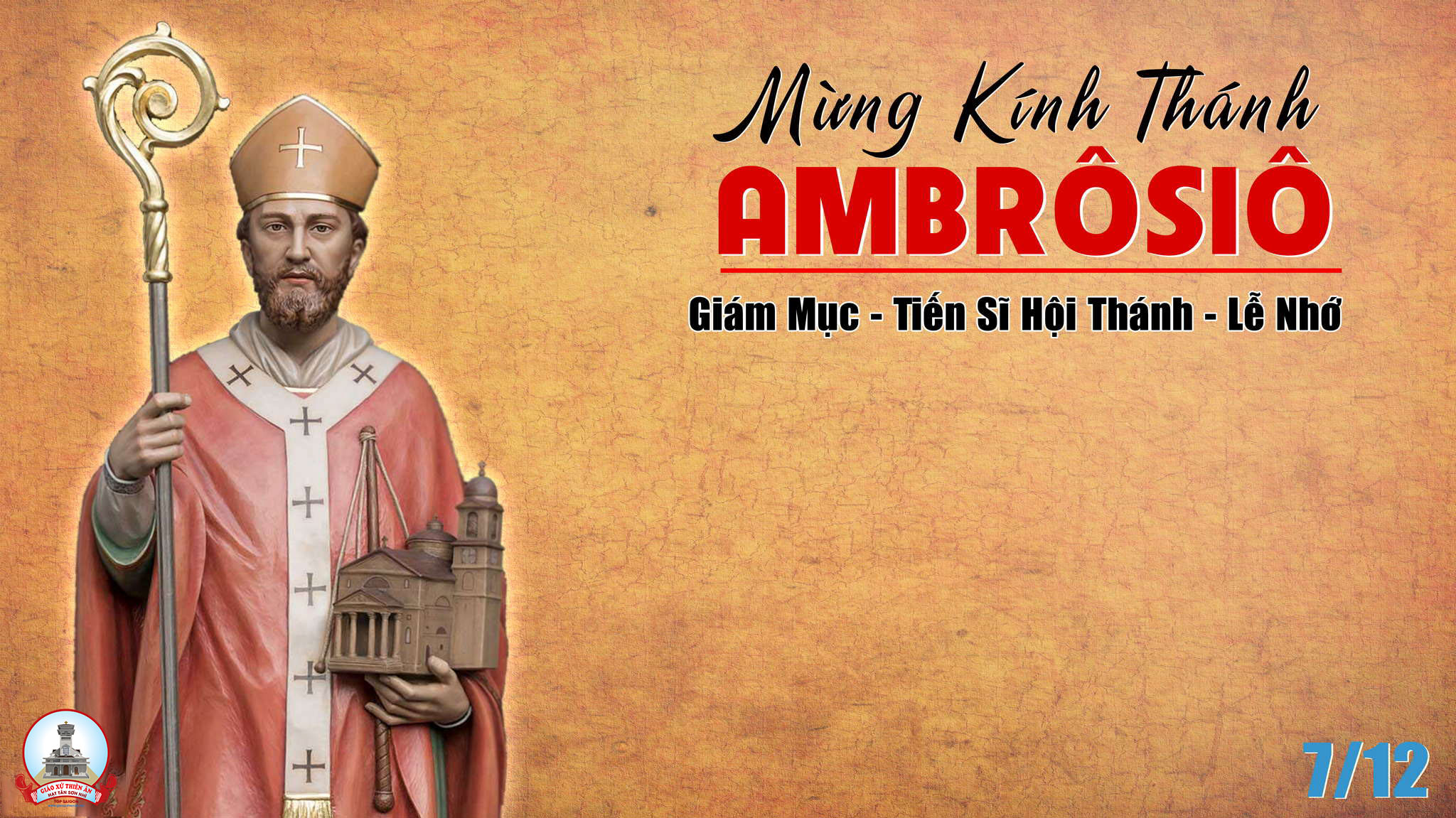 Thứ Sáu
Sau Chúa Nhật I Mùa vọng
ĐỨC MARIA VÔ NHIỄM NGUYÊN TỘI
Lễ Trọng
( sách bài đọc quyển 1 trang 694 )
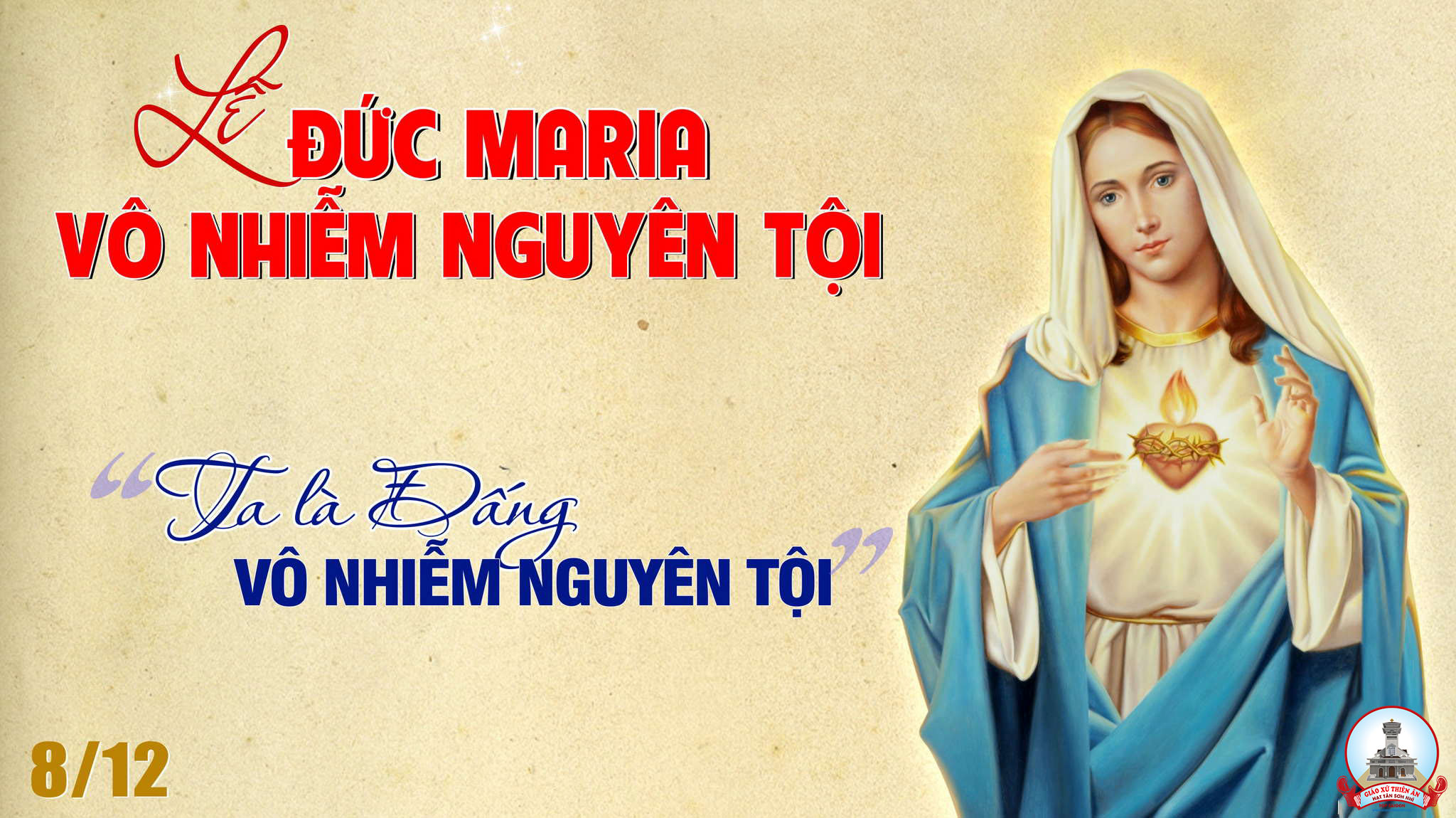 KINH VINH DANH
Chủ tế: Vinh danh Thiên Chúa trên các tầng trời.A+B: Và bình an dưới thế cho người thiện tâm.
A: Chúng con ca ngợi Chúa.
B: Chúng con chúc tụng Chúa. A: Chúng con thờ lạy Chúa. 
B: Chúng con tôn vinh Chúa.
A: Chúng con cảm tạ Chúa vì vinh quang cao cả Chúa.
B: Lạy Chúa là Thiên Chúa, là Vua trên trời, là Chúa Cha toàn năng.
A: Lạy con một Thiên Chúa,            Chúa Giêsu Kitô.
B: Lạy Chúa là Thiên Chúa, là Chiên Thiên Chúa là Con Đức Chúa Cha.
A: Chúa xóa tội trần gian, xin thương xót chúng con.
B: Chúa xóa tội trần gian, xin nhậm lời chúng con cầu khẩn.
A: Chúa ngự bên hữu Đức Chúa Cha, xin thương xót chúng con.
B: Vì lạy Chúa Giêsu Kitô, chỉ có Chúa là Đấng Thánh.
Chỉ có Chúa là Chúa, chỉ có Chúa là đấng tối cao.
A+B: Cùng Đức Chúa Thánh Thần trong vinh quang Đức Chúa Cha. 
Amen.
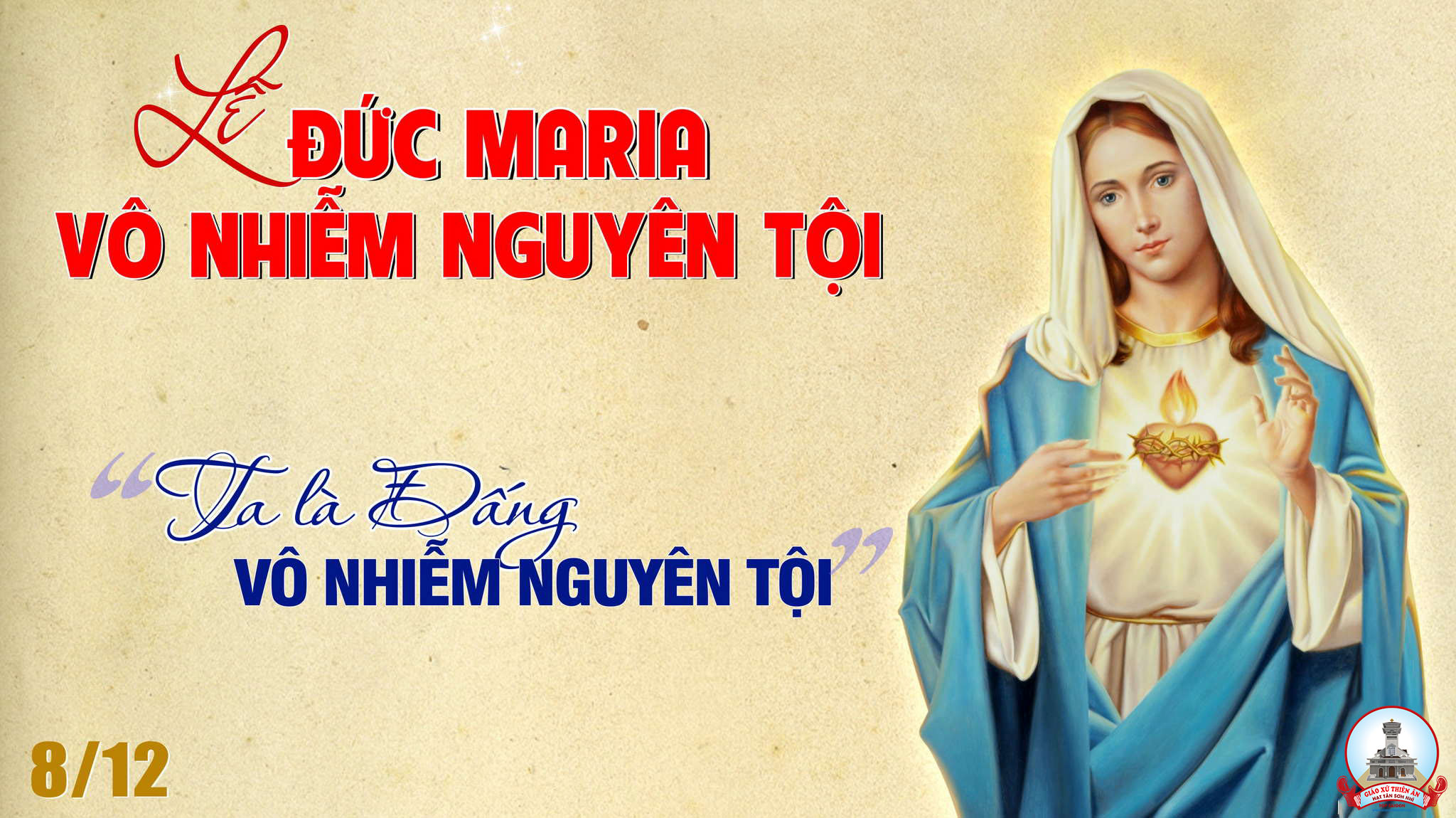 Đáp ca: Hát lên mừng Chúa một bài ca mới, vì Người đã thực hiện bao kỳ công.
Alleluia-alleluia: Kính chào Đức Maria, Mẹ đầy ân sủng, Thiên Chúa ở cùng Mẹ, Mẹ có phúc hơn mọi người nữ. Alleluia.
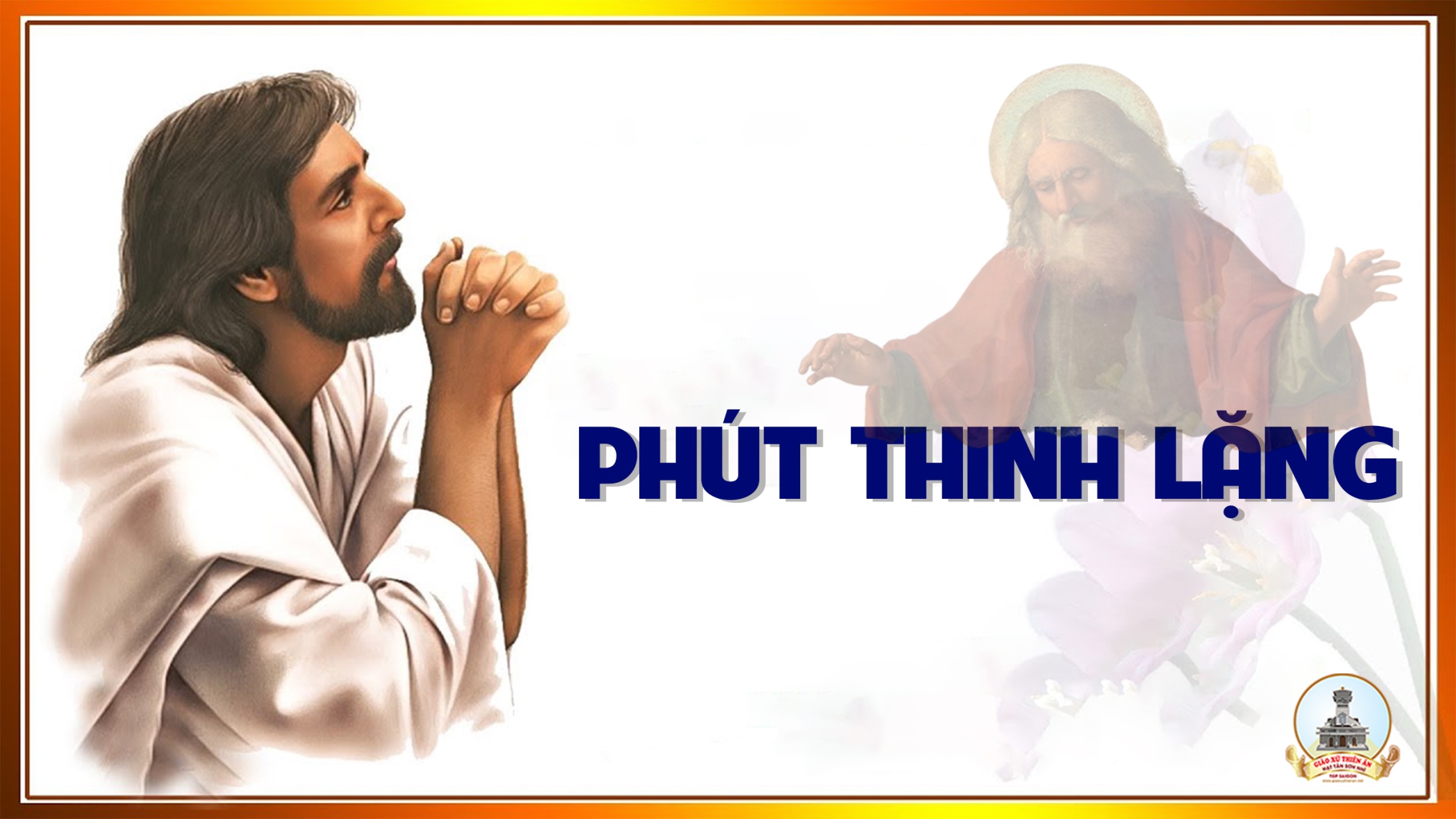 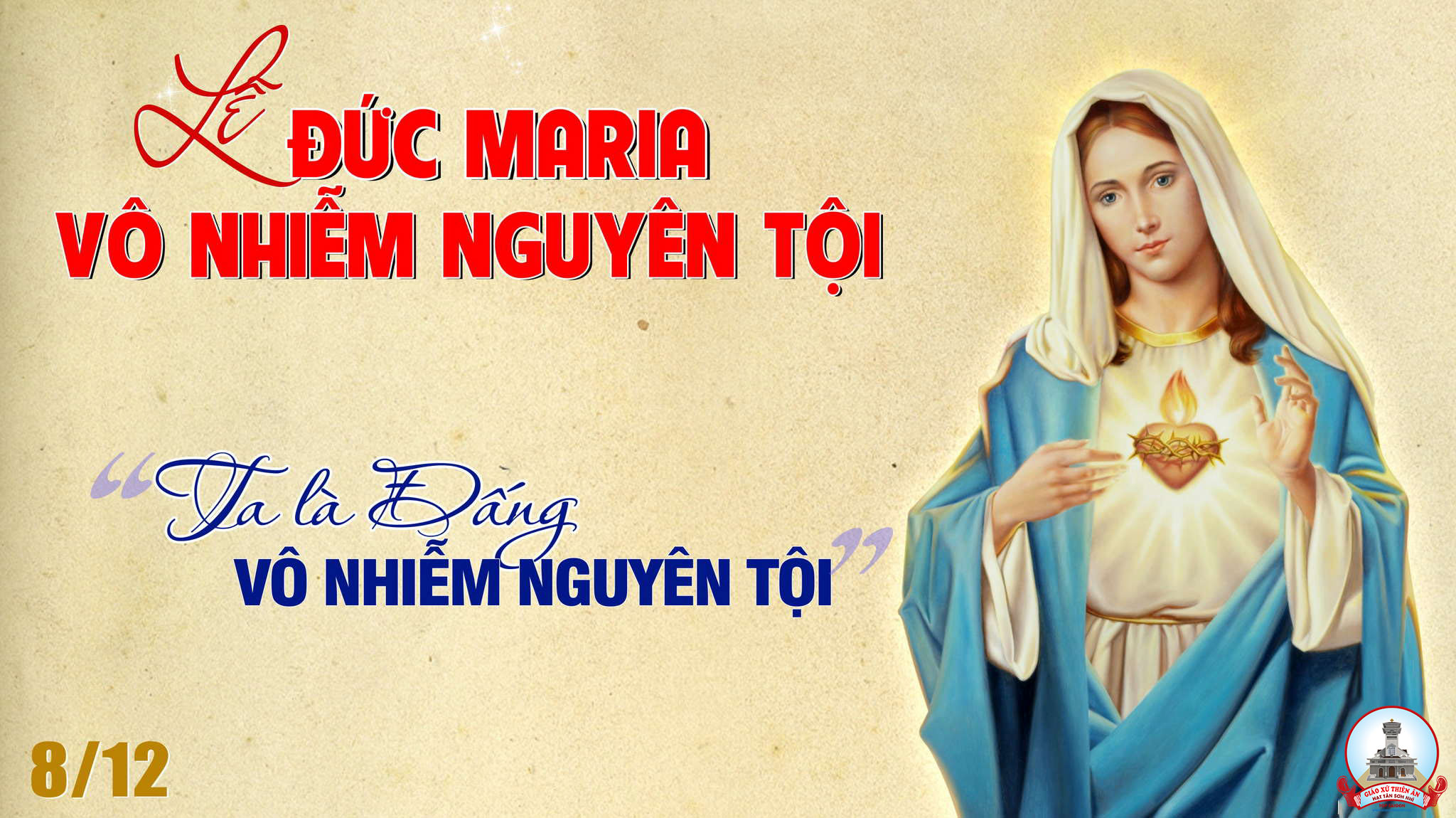 Thứ sáu
Sau Chúa Nhật I
Mùa vọng
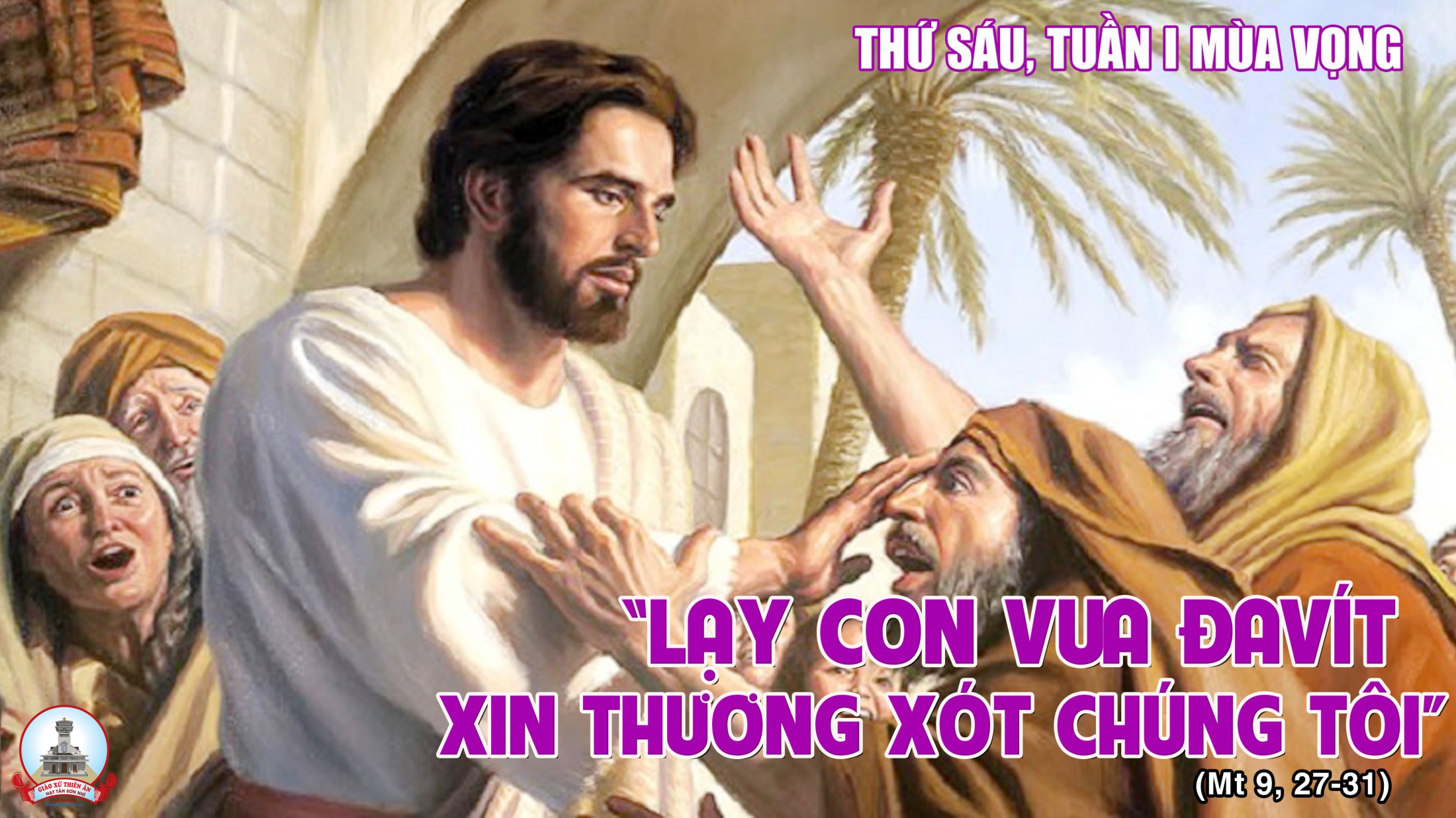 Đáp ca: Chúa là nguồn ánh sáng và ơn cứu độ của tôi.
Alleluia-alleluia: Kìa Chúa chúng ta ngự đến uy quyền, sẽ chiếu tỏa ánh quang cho tôi tớ Người rạng ngời đôi mắt. Alleluia
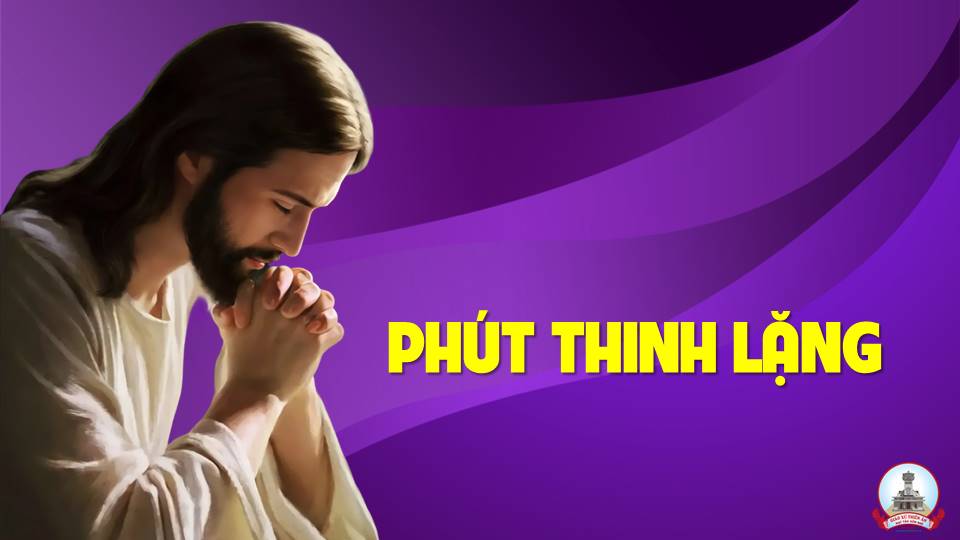 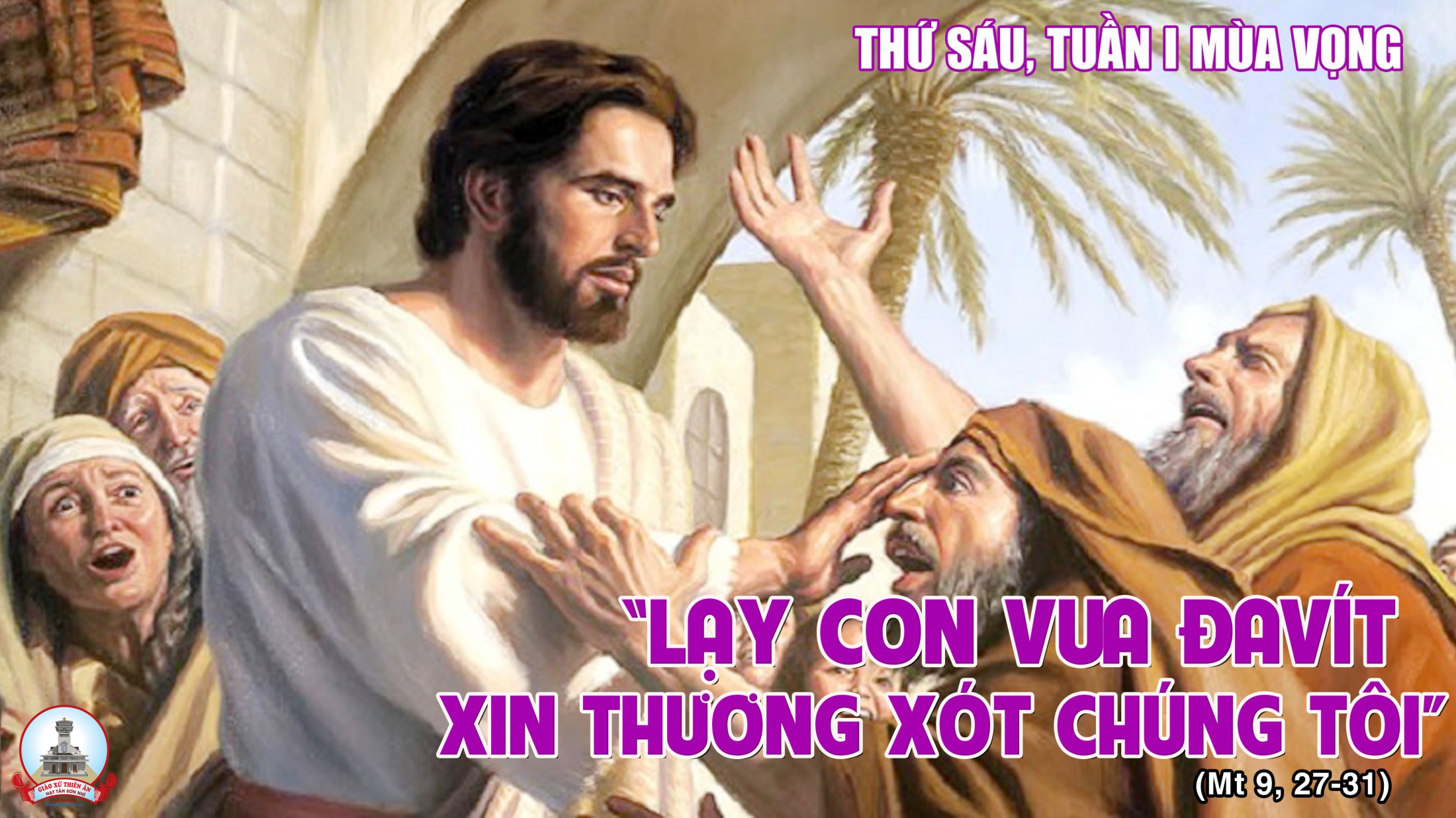 Thứ Bảy
Sau Chúa Nhật I 
Mùa vọng
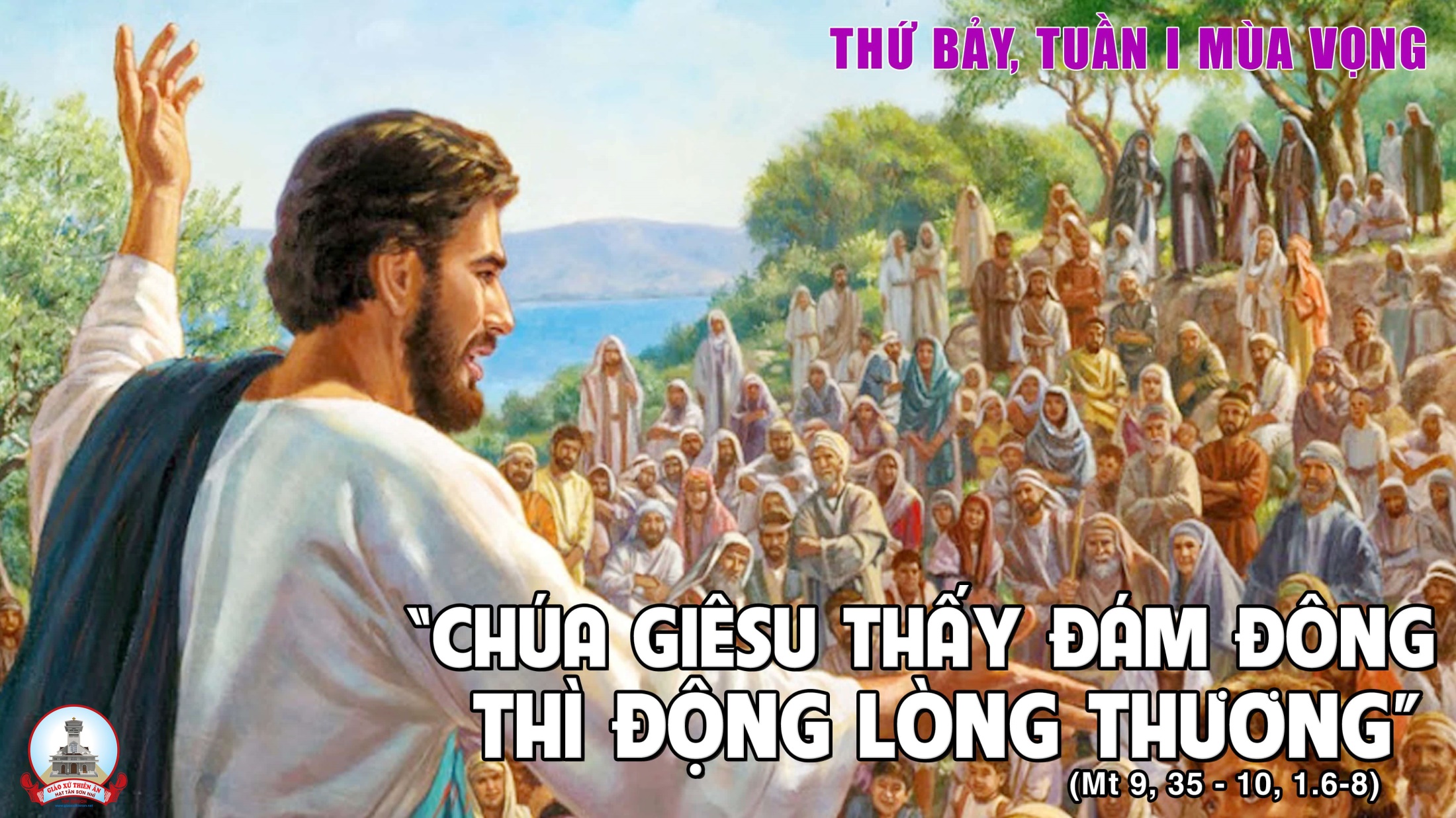 Đáp ca: hạnh phúc thay mọi kẻ đợi chờ Chúa.
Alleluia-alleluia: Đức Chúa là vị thẩm phán của chúng ta, là nhà lập pháp của chúng ta, và là vua của chúng ta, chính Người sẽ cứu độ chúng ta. Alleluia.
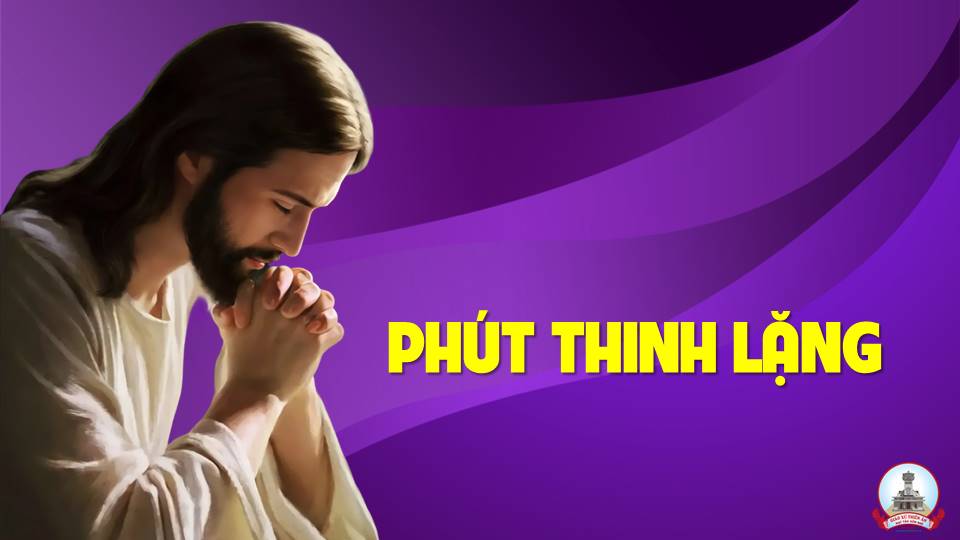 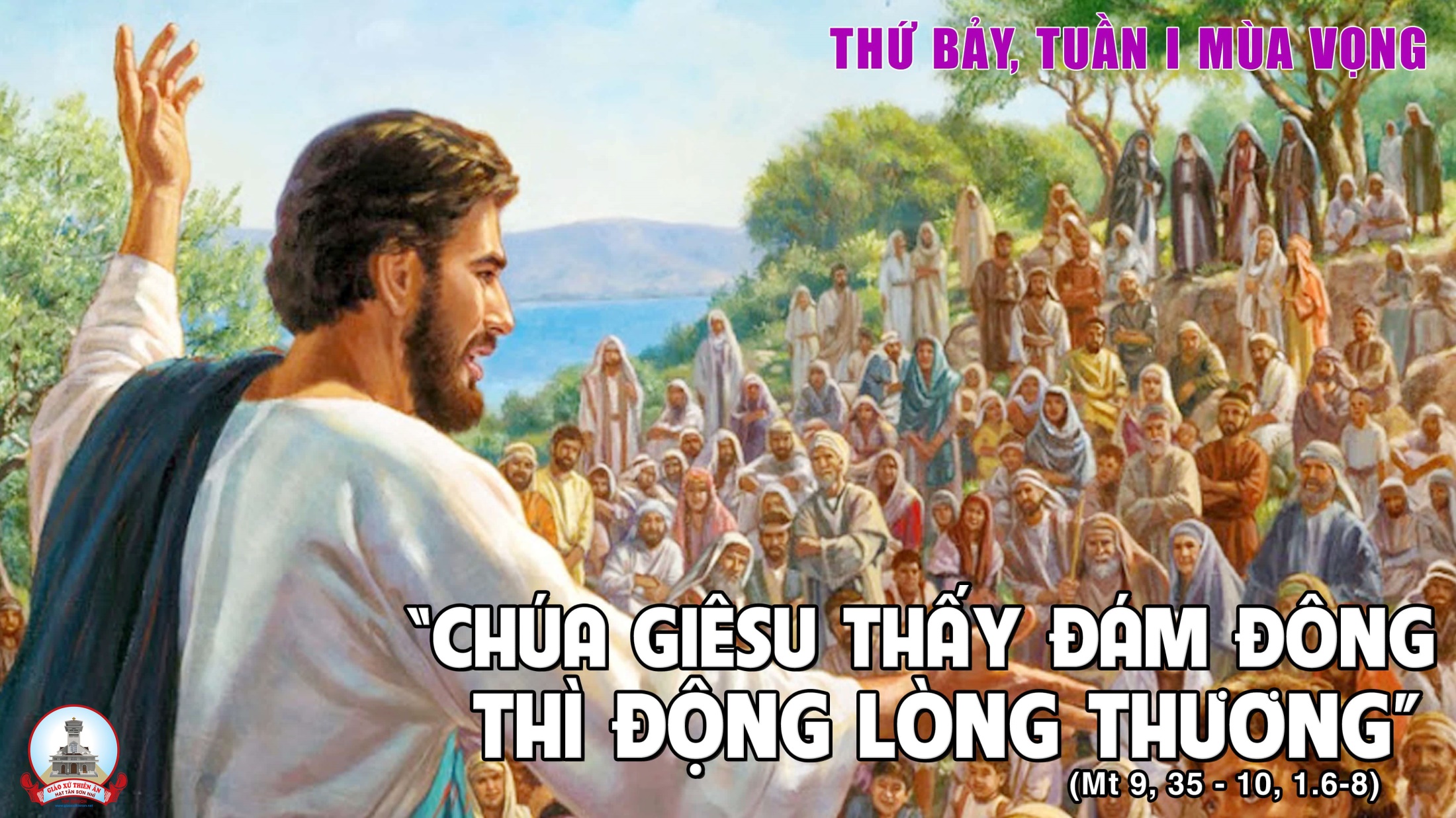